廣福國小六年十班
家長日
2023 年 3 月 3 日
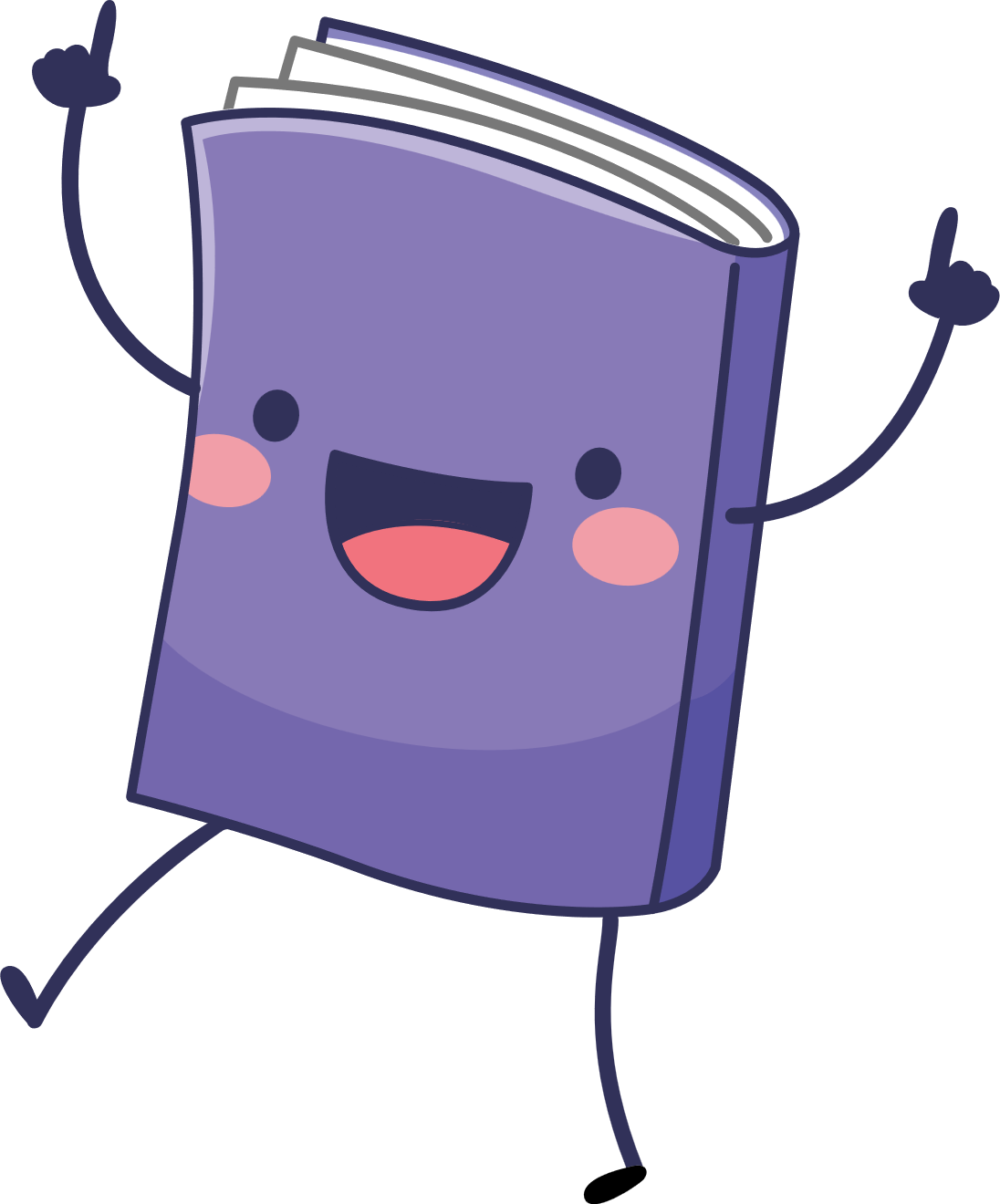 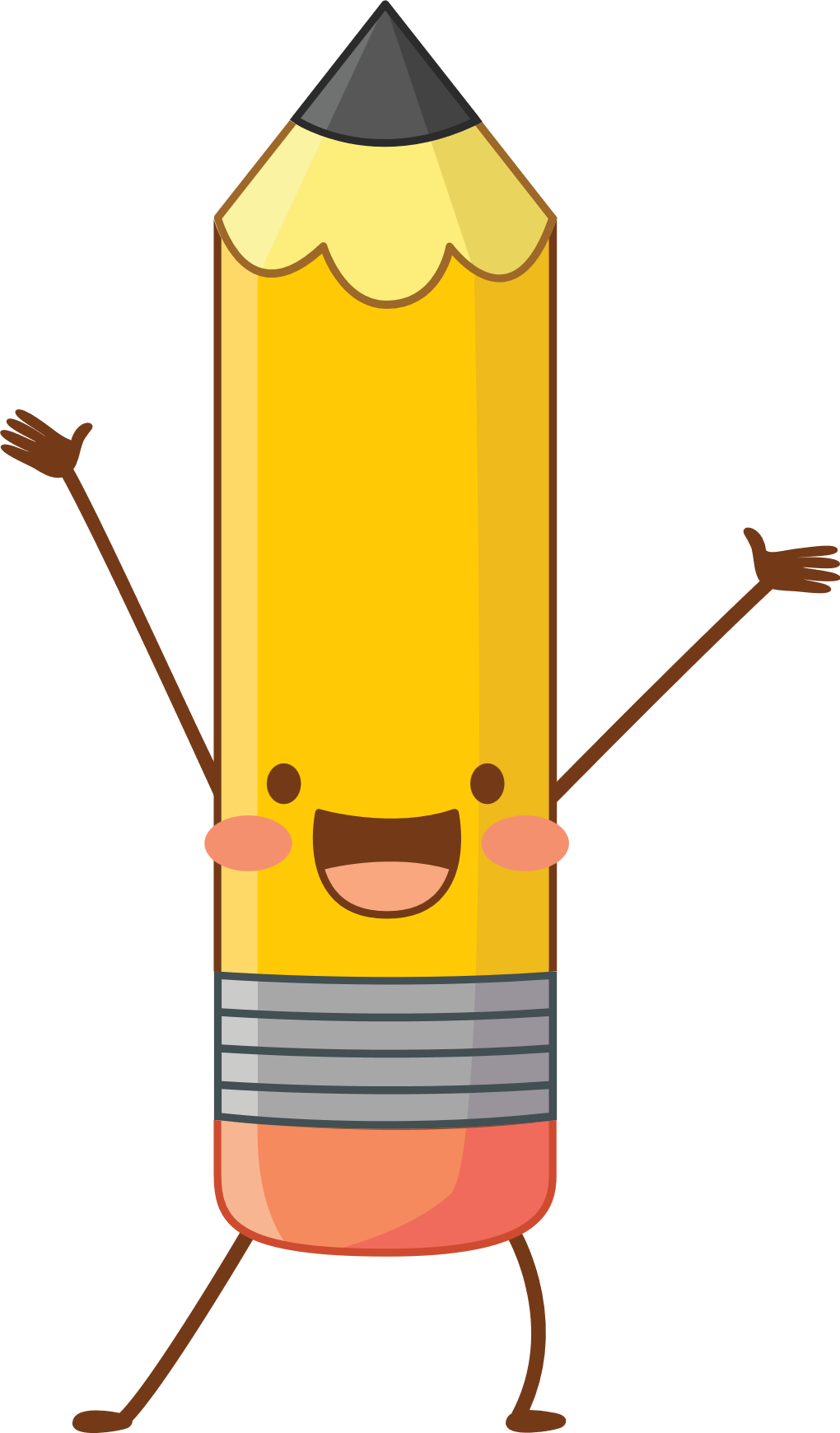 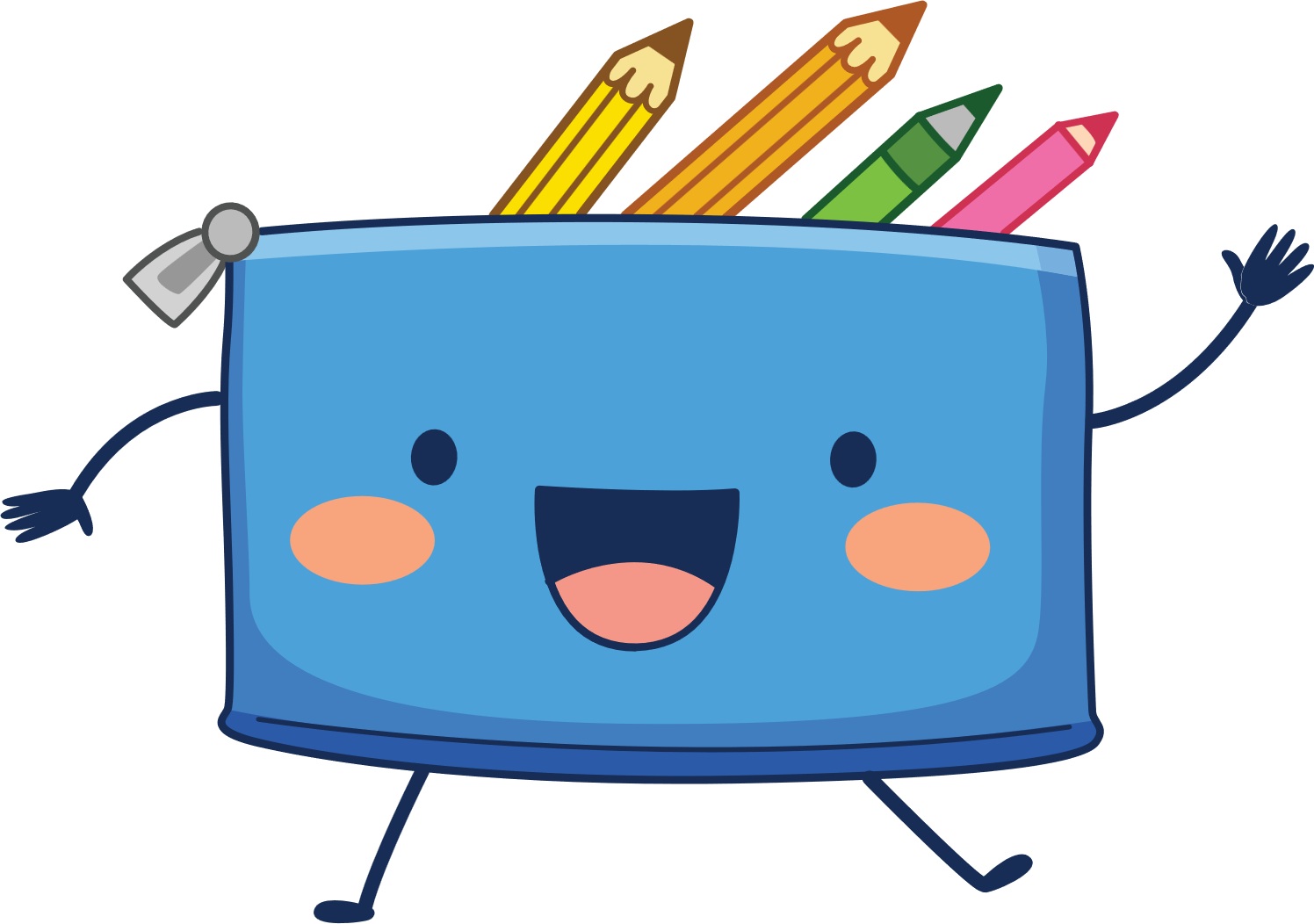 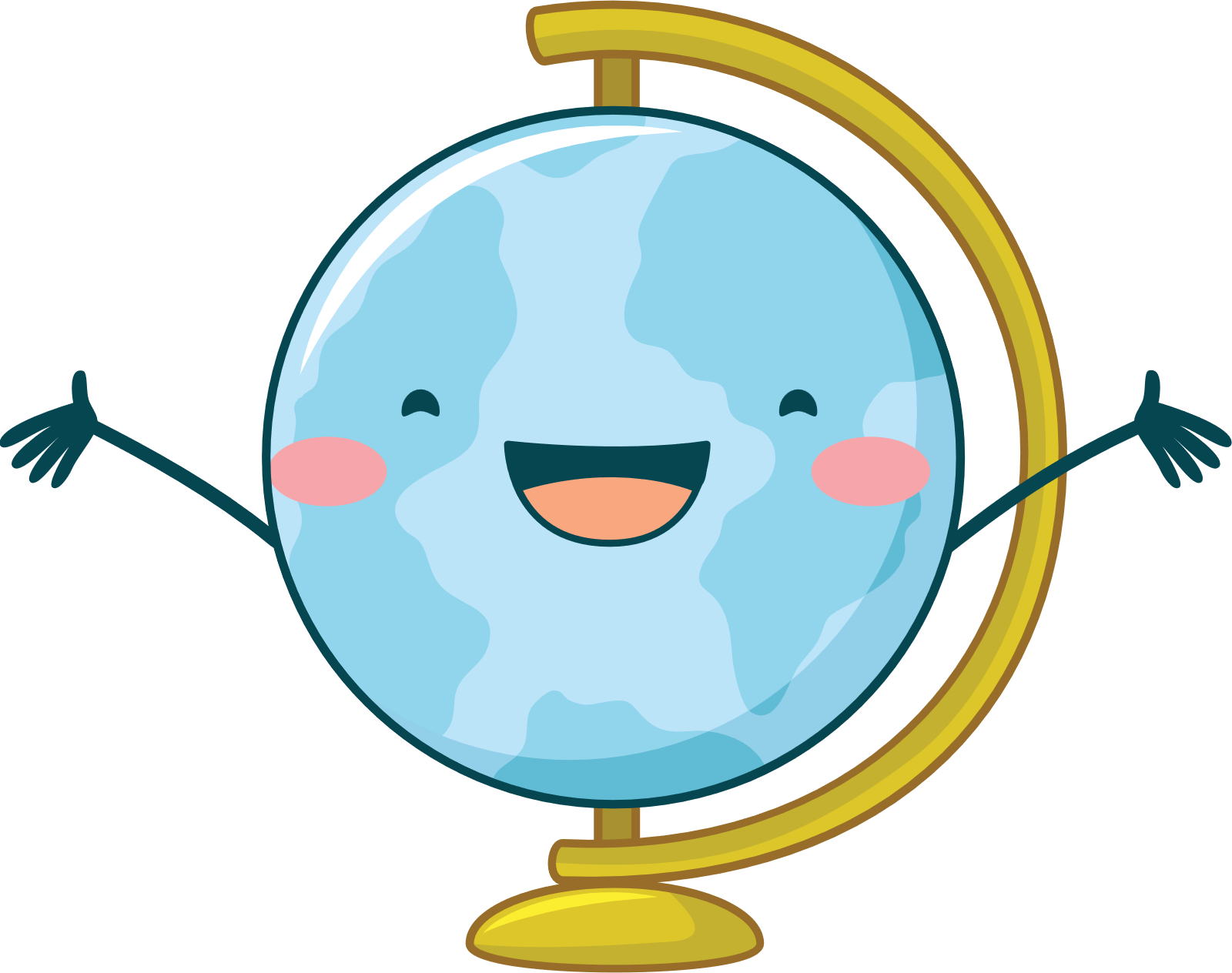 歡迎家長蒞臨！
歡迎家長蒞臨教室參觀。
家長日的目標：
協助家長了解子女本學期會進行的事項。
說明老師對學生的期望。
分享有關家長如何協助子女學習的資訊。
家長配合事項：寫鼓勵信給子女／錄製畢業鼓勵的話。
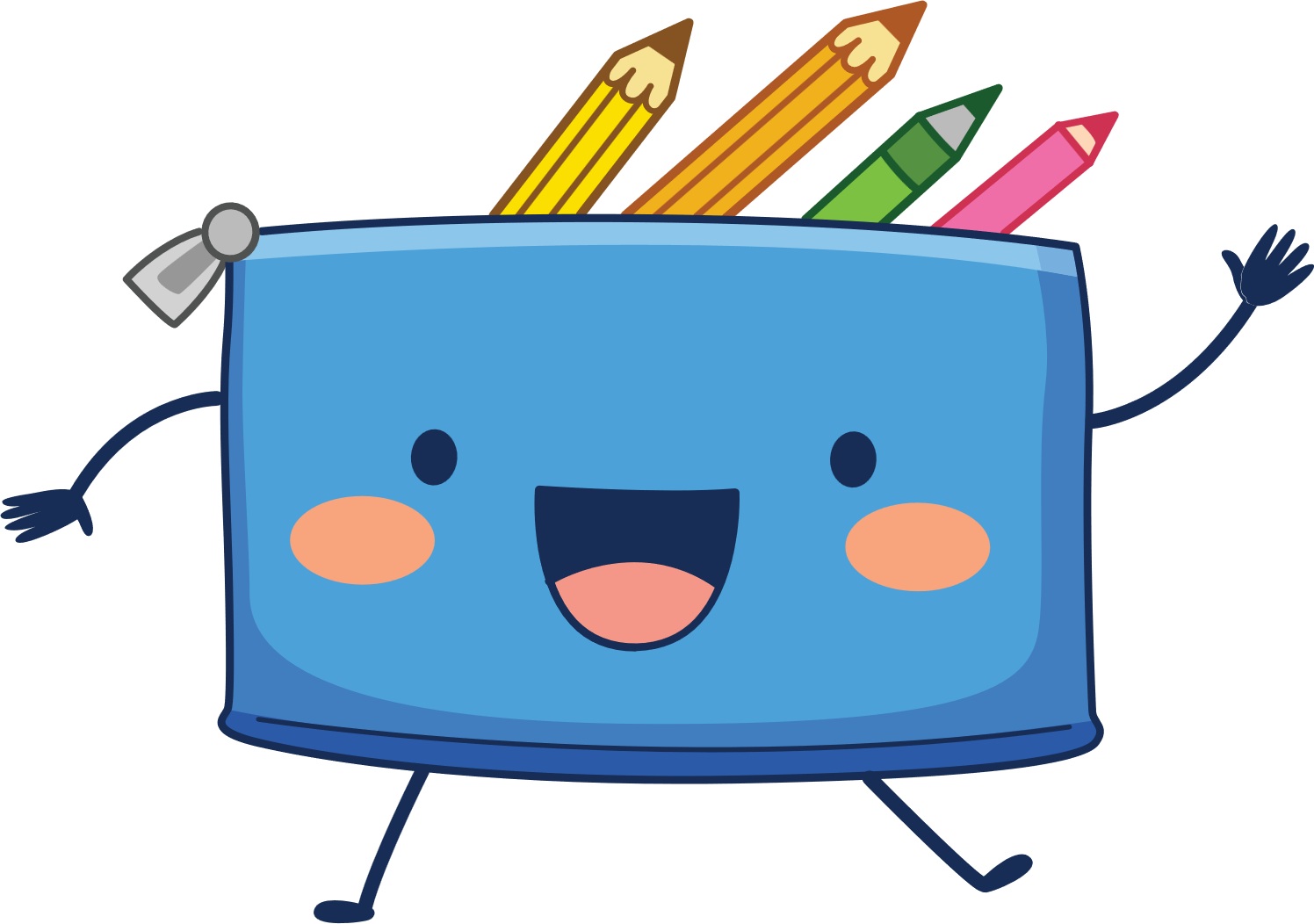 本學期學校進行的事項
學校重要行事曆。（詳見子女聯絡簿封面裡）
校網：https://www.gfes.ntpc.edu.tw/
家長日校網專區：https://sites.google.com/gfes.ntpc.edu.tw/gfes503/111%E4%B8%8B%E5%AE%B6%E9%95%B7%E6%97%A5
廣福粉專：https://www.facebook.com/GuangFuElementarySchool
本學期班級進行的事項
班級重要行事曆。 （參見班級網頁）
班網：（不須登入帳號）https://class.tn.edu.tw/modules/tad_web/homework.php?WebID=12753&HomeworkID=167140
學習教室：（僅學生登入校務帳號可見）https://classroom.google.com/u/0/c/NTM4NDA3NzYwNjM5
生生有平板。（平板車介紹）
本學期班級進行的事項
晨跑鍛鍊體力。（視天候進行）
3/4～3/21畢業生資料建置（註冊組將送資料到學區國中）
3/7電影欣賞：山椒魚來了
4/27(四)〜 4/28(五)六年級畢旅
6/9畢業典禮
老師對學生的期望
養成良好學習態度與生活習慣，以利銜接國中生活。
友善學習、共學共好。 
活化思維，養成適合自己的讀書方法。
家長如何協助子女學習
用閱讀為孩子的未來超前部署：
https://youtu.be/GA5eeT1hcbc
支持孩子，一起解決問題，成就無限大~
https://youtu.be/UhLZI8a-dgU
家庭議會 家庭教育系列之「家多一點愛．在乎你」 第三集：相處之道
https://youtu.be/ZpkxIMB7RJM
為什麼孩子常常講不知道、沒事、還好？因為他不想跟你溝通
https://youtu.be/J7BMcAvfplA
家長配合事項
寫鼓勵信給子女（拍照提供）／錄製畢業鼓勵的話（錄影或錄音）
親愛的家長：
孩子們即將從國小畢業，您辛苦了！
在即將來臨的畢業時節，希望您能安排一點時間協助導師準備一份畢業小禮物給您的孩子。
請在4/15前以私訊方式提供給麗足老師，也請先向孩子保密。老師會整合成一部小短片，在畢業前提供給孩子。而這份真心的賀禮，相信能使孩子帶者滿滿祝福與幸福感，邁出廣福校園、迎向國中與未來。
感謝您的體諒與配合。
課程目標
學生會在本學期學到的內容。
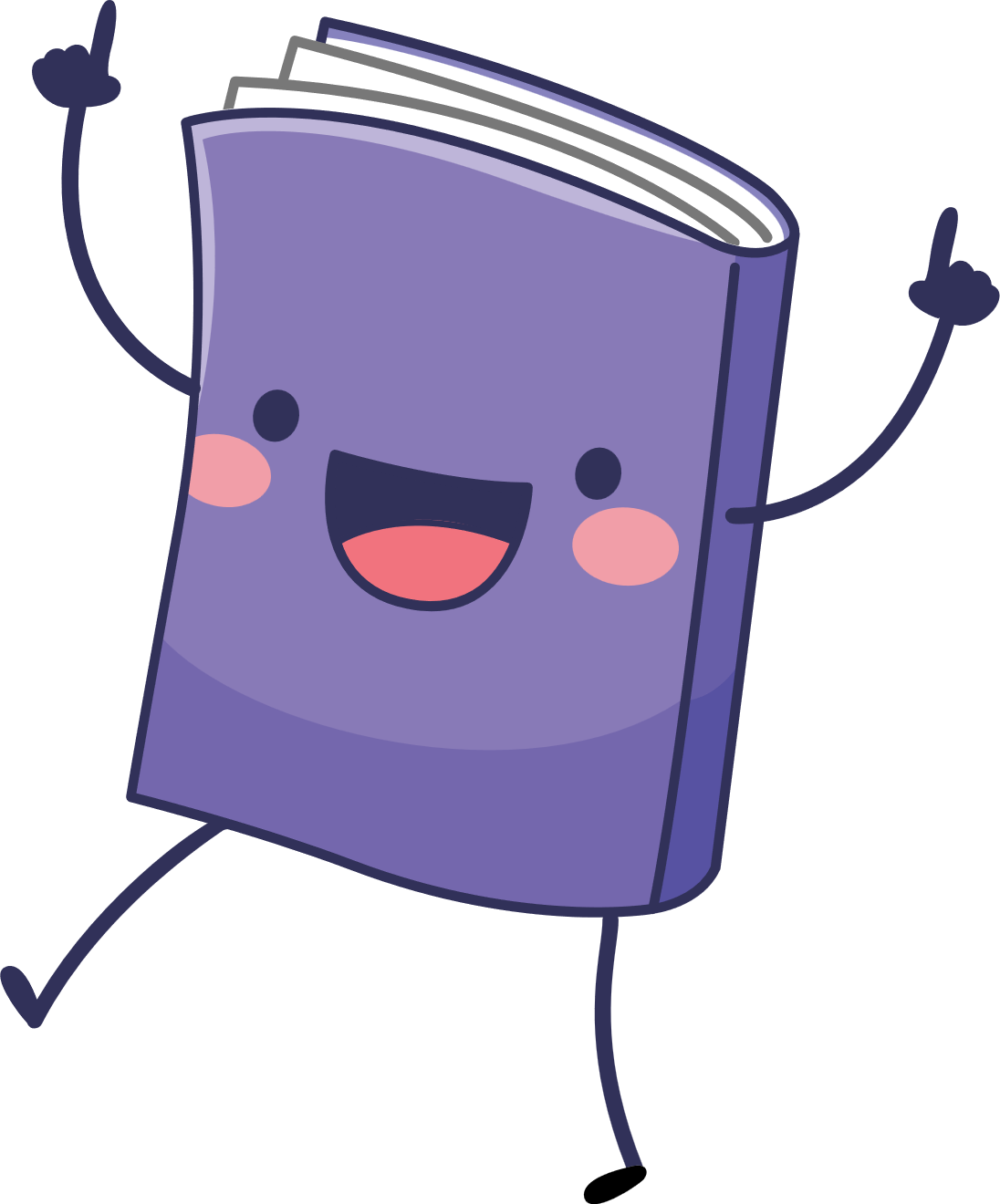 學生會在本學期學到的內容
讀書方法與正確人生觀。
兩份讀報教育（國語日報＋美感智能閱讀計畫－安妮新聞）。 
雙素養閱讀教育。
親師生平臺中相關學習平台與資訊之應用。 
各學科之知識學習。
班級資訊
評定學生成績的方式。
學生作業說明。
    1.聯絡簿。
    2.家課作業。
    3.隨堂活動與作業練習。
    4.學校定制學習。
班級網頁介紹。
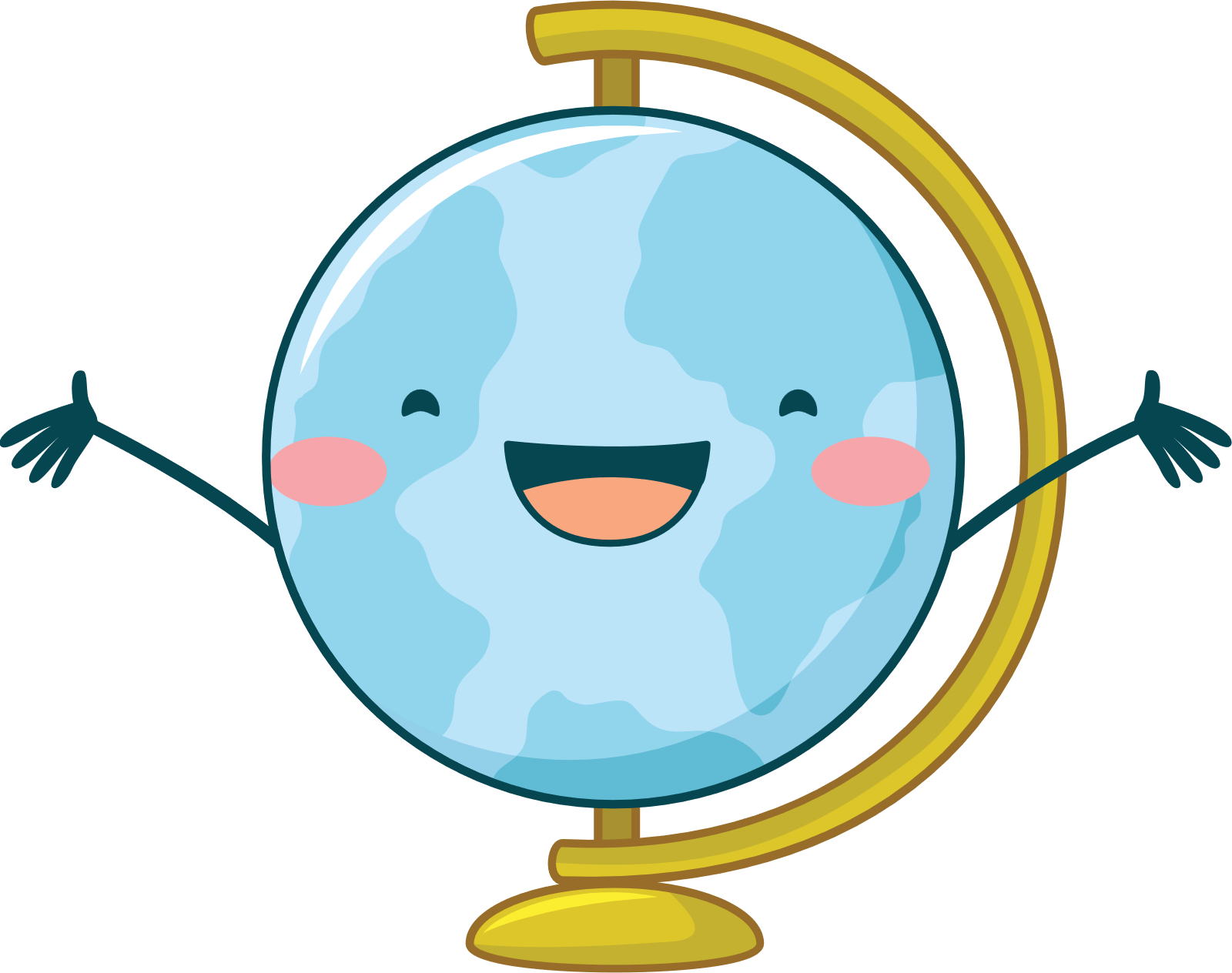 評定學生成績的方式
科任依科任老師規定。
每科均依學校制定之成績評量辦法執行。 
導師科目均包含課堂表現及作業態度之評比。 
附註說明：
本學期甲乙本書寫方式調整，並為鼓勵學生自我要求達到細心與正確，只要前一課書寫工整且完全正確，就會得到下一課的作業減免章（每達成一課次可享一字減免，連續兩課次就減免兩字，以此類推。）
學生作業說明
1.聯絡簿：
（1）家課內容抄寫。
（2）「每日名言佳句」：
搭配國語課程或校定每月中心德目思想選錄，希冀增進學生正確人生觀與學習廣度深度、以及作文可運用之文藻詞彙。
（3）「親師交流道」：
除親師溝通，若學生遲到或忘帶作業簿本，需自主書寫三次「上學不遲到」並簡單敘明遲到原因及自己日後改善方法，希望學生能逐漸養成負責任的態度與好習慣，改善不足。
學生作業說明
2.家課作業：
以國習數習、甲乙本、數重及數四格練習為主。
2.隨堂活動與作業練習：
國隨堂練習、考試、作文、數課單元後練習測驗、綜合及閩語、閱讀、讀報作業，均在課堂時間完成。（除非學生一直積欠，就會知會家長請求協助要求）
3.學校定制學習：
校刊投稿、百本好書閱讀單等，亦以在校利用課堂時間完成為主。
班級網頁介紹
請以手機掃碼連到此頁：




班級聯絡簿、行事曆、學生學習照片等均可在班級網頁瀏覽查找。
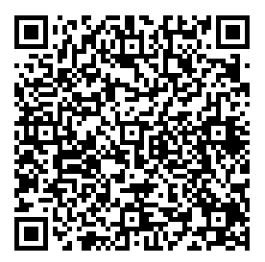 班級規定
說明班級規約。 
課堂規定可能包括：
尊重他人。
負責任。
聽從指導。
守時。
守秩序。
自動自發。
做好課前準備。
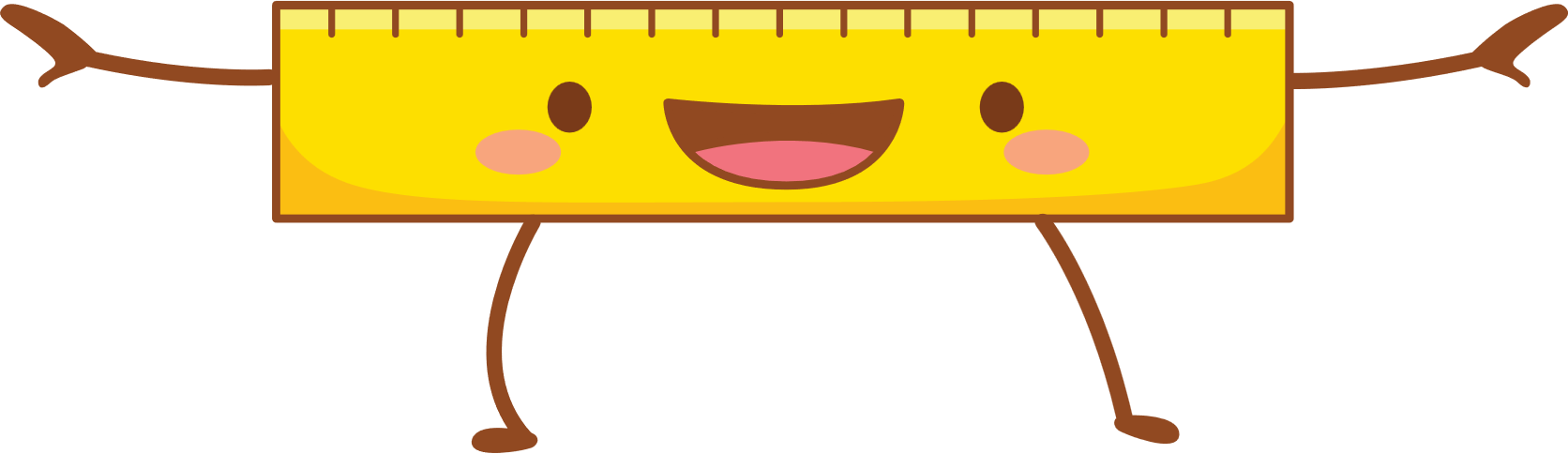 班級規定原則
1.早上7：40前須抵達班級，靜心抄寫聯絡簿及準備開始一天的學習。（國中七點半前須到校哦！）
2.家課作業或學習上需要幫助，學生須主動向老師提出申請。
3.遲到或忘帶簿本或任何物品，應告知老師後寫在親師交流道自我提醒。
4.遵守上下課時間及秩序，預備鐘響應就座並準備好課堂學用品，安靜等待老師上課。下課離座應靠好椅子並收拾好座位。
5.互相尊重，注意安全。
學校政策
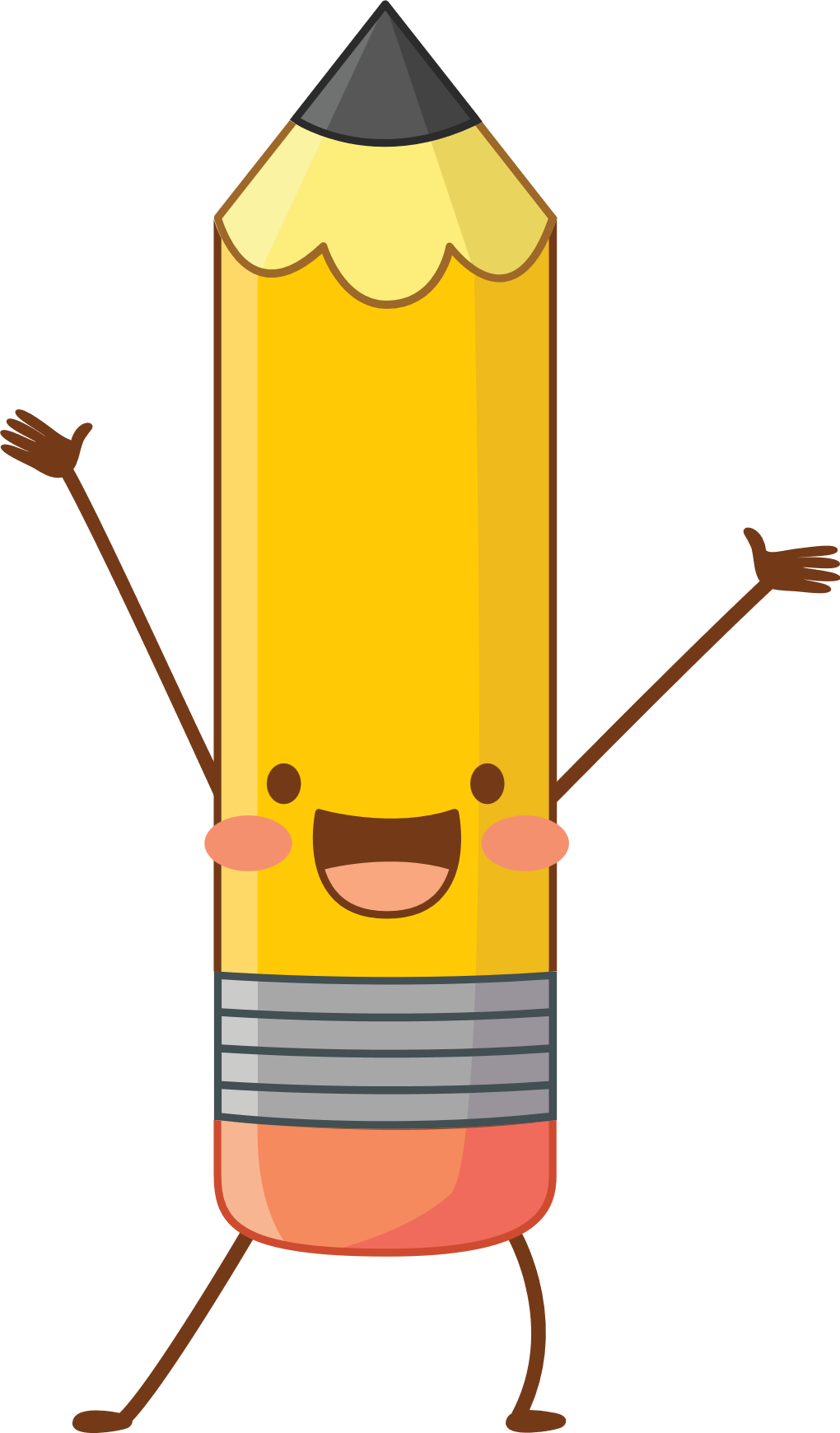 說明學校如何解決學業和行為上的問題。
概述有關遲到、缺席和懲罰的學校政策。 
提供下列政策資訊：
因惡劣天氣和其他因素而取消課程。 
緊急情況處理程序。
交通。 
課外活動。
志工活動。
參考網址
家長日校務聯繫事項(詳細版)_
家長日校務聯繫事項_影片播放版  或 youtube網路版(教室內播放)
我和我孩子--一本給家長的手冊 (低年級版)
我和我孩子--一本給家長的手冊 (中年級版)
我和我孩子--一本給家長的手冊 (高年級版)
    志工招募
     廣福國小FB粉絲專頁，按讚+追蹤，掌握學校最新動態。
參考網址
教務處_重要事項_學生上課教室地點一覽表
111學年廣福國小語文培訓、教育實驗課程、本土語上課教室一覽
111學年第二學期課後照顧班上課地點一覽表
新北市家庭教育中心入口網址
家長日簡報_國小高年級
親師溝通時間
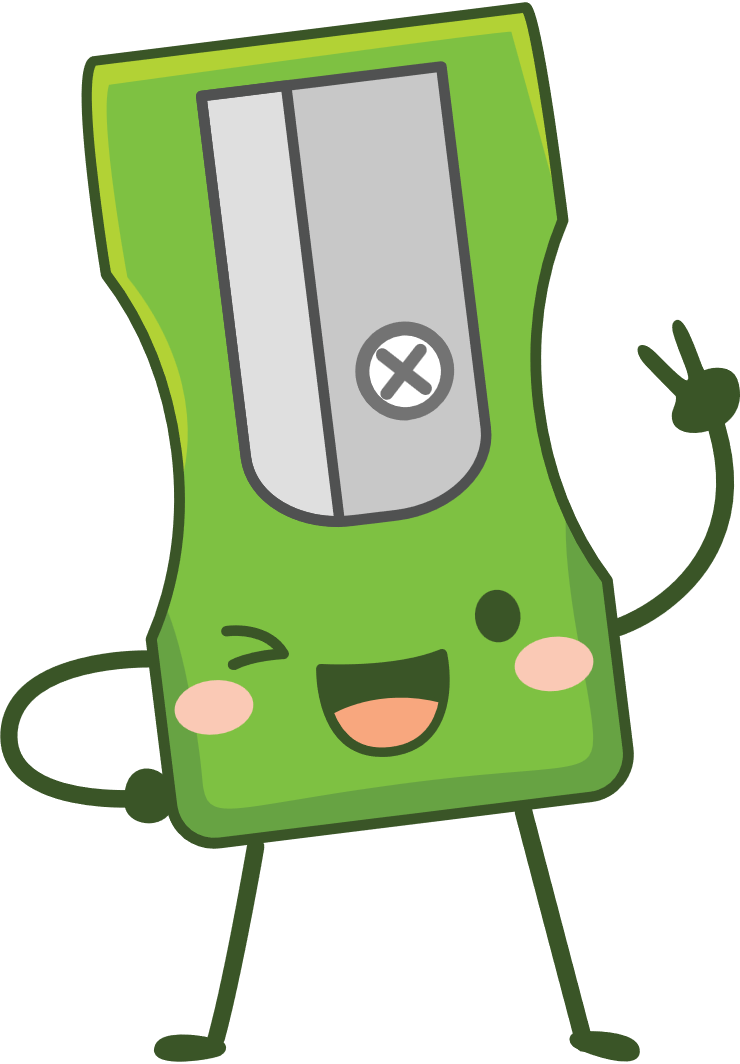 親愛的家長，非常感謝您的蒞臨，如果對學生事項仍有疑惑，都可以提出討論。希望透過我們彼此配合合作，能讓孩子們越來越順利。